CATEQUESECAMINHO PARA O DISCIPULADO
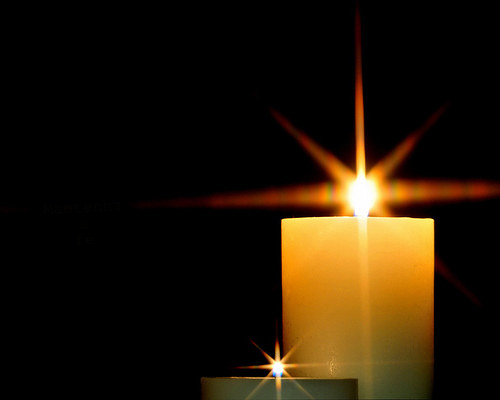 OBJETIVO
Orientar, 
Coordenar 
e estimular a atividade catequética, 
para que seja uma catequese 
litúrgica, bíblica, vivencial 
e profundamente ligada á mística do Evangelho, 
a partir do encontro pessoal com Jesus Cristo, formando discípulos missionários.
EQUIPE DIOCESANA
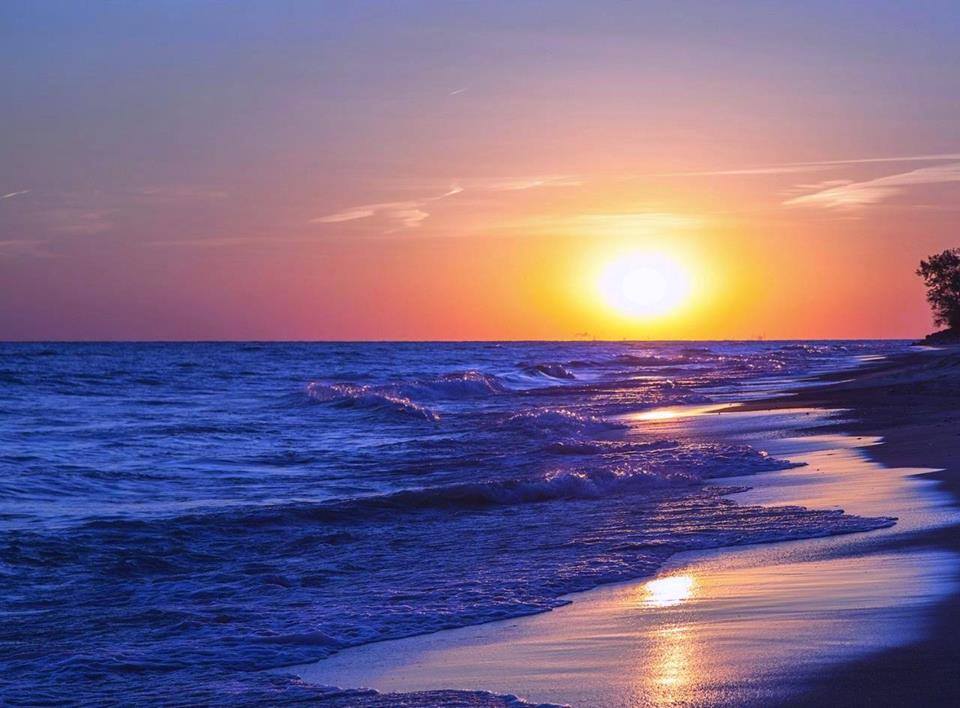 Maristela Querino Alves 
Pe. Marcelo Wiggers Buss
Maria Estela Esmeraldino Rigotti
Sônia de Oliveira
Miriam Espíndola
Coordenações
Comarca de Laguna: Ademar Félix
      Comarca de Tubarão: Salomé Plácido
      Comarca de Jaguaruna: Lúcia da Silva Cordeiro
      Comarca de Braço do Norte: Sérgio Ascari

	EQUIPES PAROQUIAIS DE CATEQUESE
CATEQUISTAS
CATEQUIZANDOS
Catequizandos – Catequese sistemática
● Roteiros Diocesanos:
    ▬ Iniciação:         Eu Creio
    ▬ 1ª Comunhão: Eu vivo com Deus e com os irmãos
                                   Catequese Intermediária
    ▬ Perseverança: Eu vivo a minha fé
    ▬ Crisma:            Eu me comprometo com Jesus Cristo
 ● Catequese com Adultos
     - Crescendo na Maturidade em Cristo (CNBB)
     - Catecismo Básico/Jovens e adultos – Pe. Sérgio J. de Souza
PROJETO DE FORMAÇÃO COM CATEQUISTAS
ESCOLA DE FORMAÇÃO CATEQUÉTICA DO REGIONAL SUL IV
       Eixo temático: Iniciação à Vida Cristã – 11 participantes
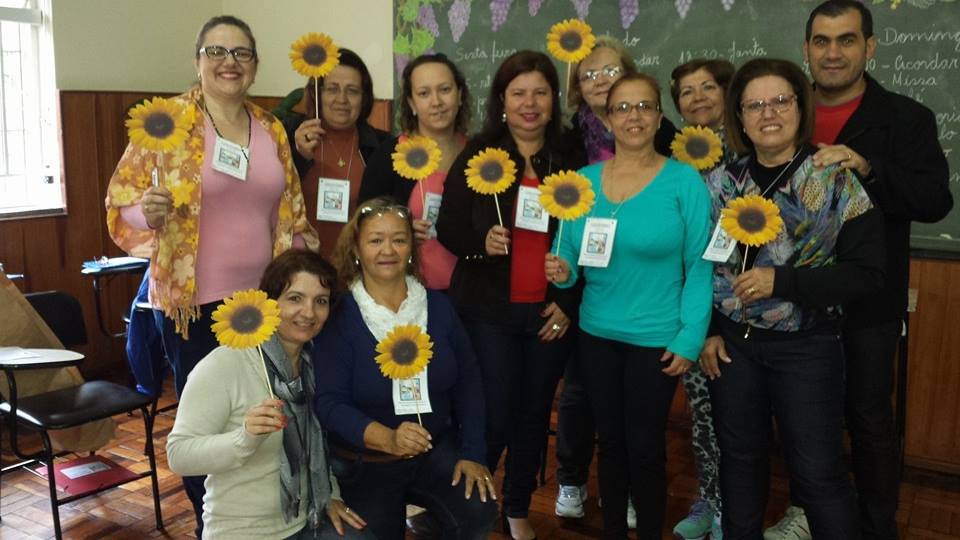 PROJETO DE FORMAÇÃO COM CATEQUISTAS
2. AS CARTAS
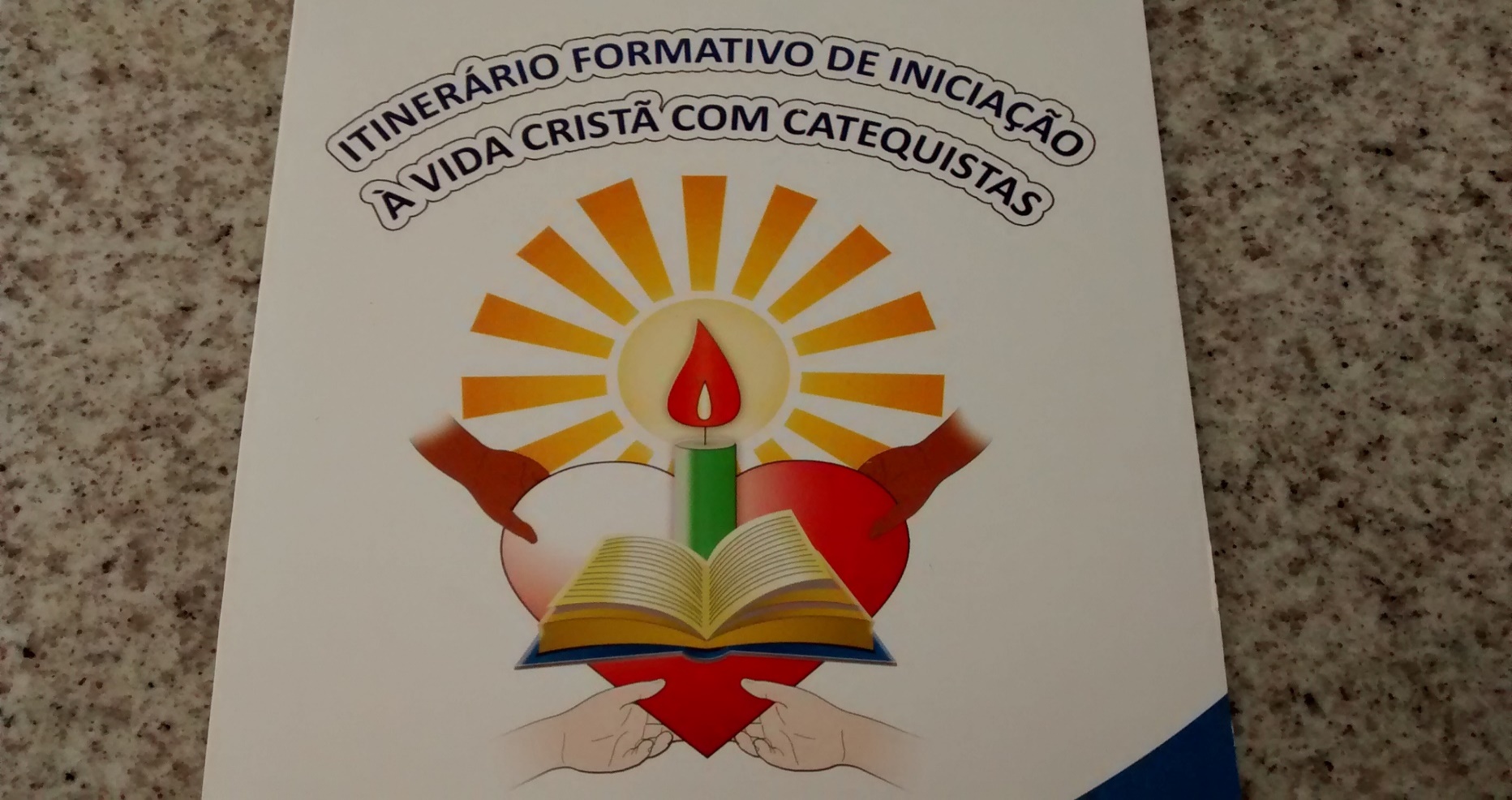 Itinerário Formativo de Iniciação à Vida Cristã
Promover 
uma formação sistemática e permanente, 
no caminho da Iniciação à Vida Cristã, 
para todos os Educadores da fé
que estão engajados em nossas comunidades,
tendo em vista uma identidade cristã
que “dá razão à própria fé” (1 Pd 3,15)
Itinerário Formativo de Iniciação à Vida Cristã
EIXO EXISTENCIAL
EIXO BÍBLICO- CATEQUÉTICO
EIXO TEOLÓGICO – CATEQUÉTICO
EIXO LITÚRGICO – CATEQUÉTICO
EIXO EVANGELIZAÇÃO E CATEQUESE
EIXO CATEQUÉTICO – METODOLÓGICO
CELEBRAÇÕES
EXECUÇÃO DO ITINERÁRIO FORMATIVO
Lançamento a nível Diocesano – Agosto de 2014
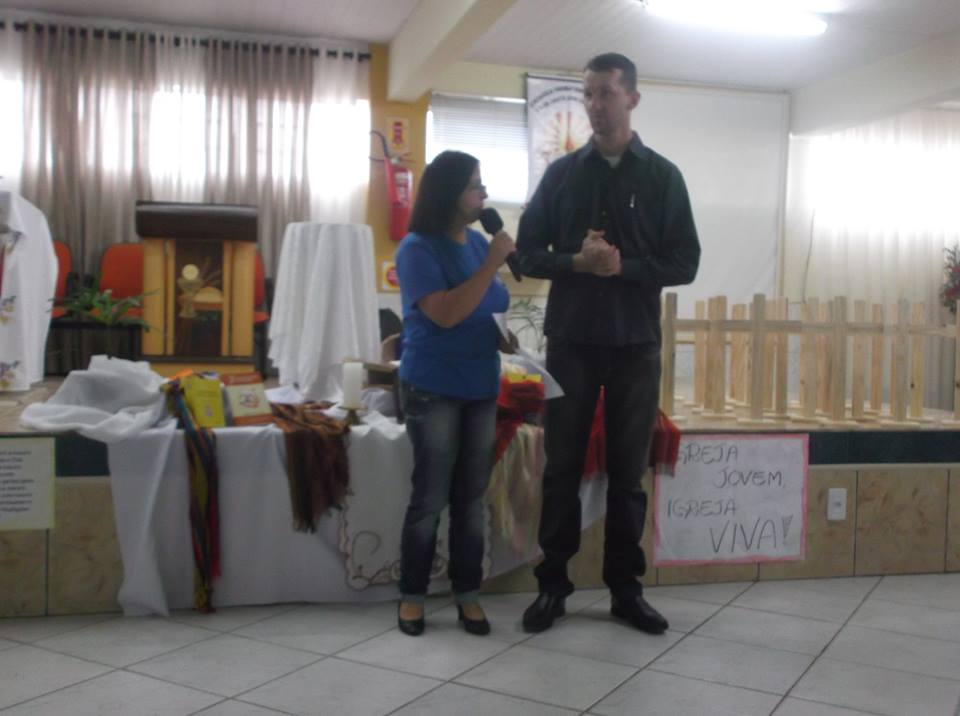 Estamos em processo... Construindo!
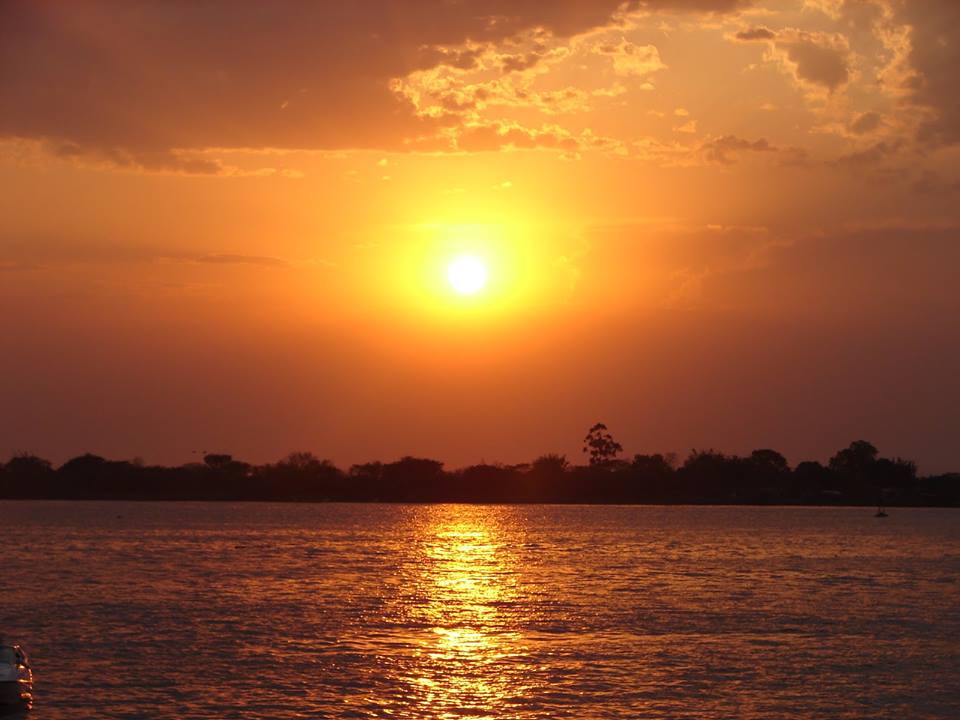 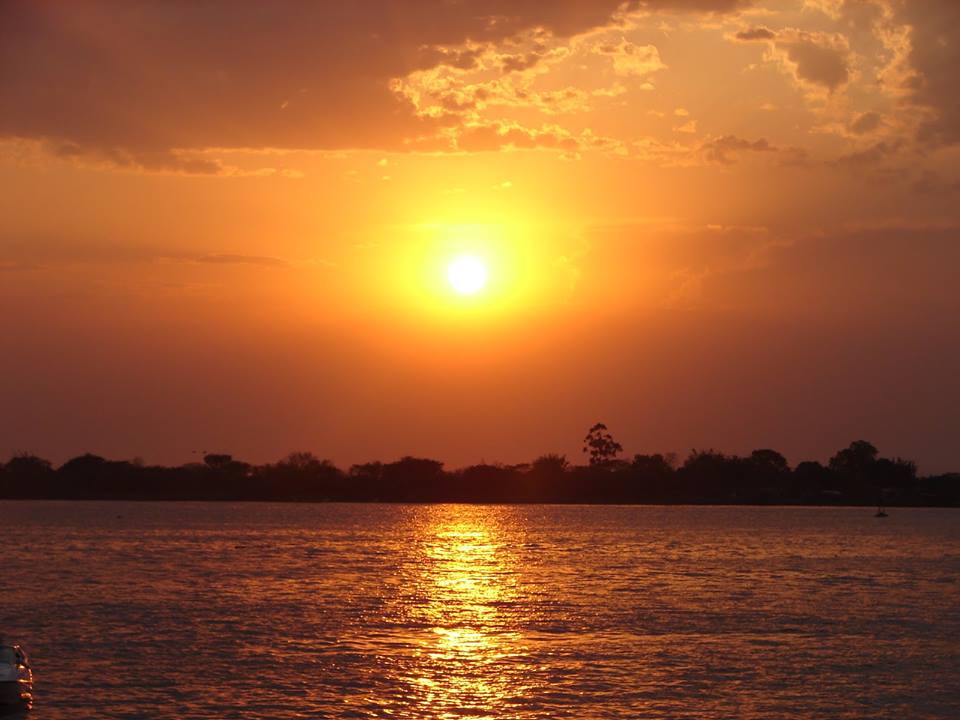 Destaques:
● Apoio de nosso Bispo, equipe Diocesana e Padres
● Visitas da equipe diocesana a todas as Paróquias
● Assessoria às Paróquias (quando solicitada)
● Adesão das Paróquias ao projeto
● Catequistas assumindo sua própria formação
● Paróquias valorizando seus catequistas 
   e investindo na formação
“Estamos estudando as Cartas em nossas casas. São momentos de leitura, debates, orações, bate-papos e finalmente um lanchinho. Estes encontros são maravilhosos, pois, nos enriquecem em conteúdo e amizades. Que bom que fazemos parte deste grupo. Obrigada Senhor!”(Catequistas  da Comunidade Paes Leme – Imbituba)
Celebração – 1º Eixo –entrega da cruz - Imbituba
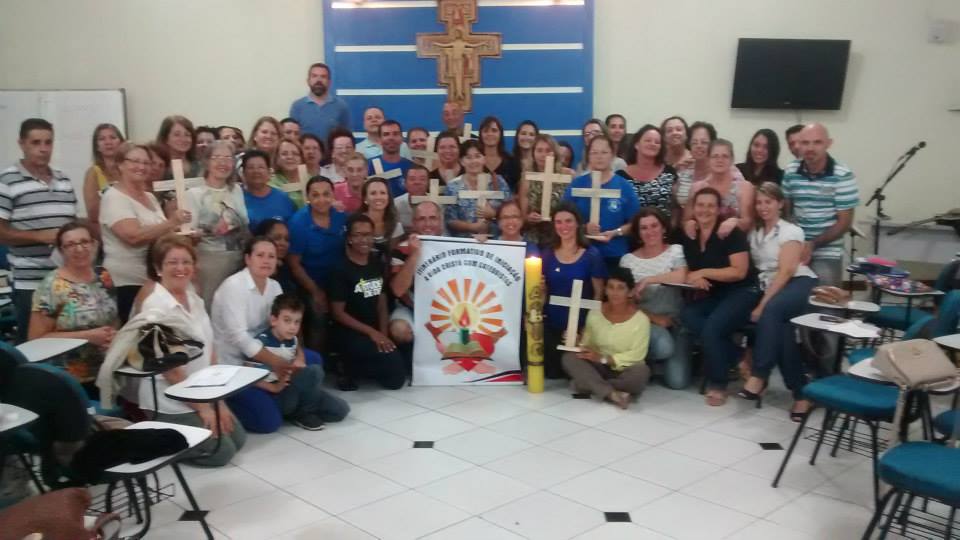 Incentivo aos Catequistas: pastas na entrega das cartas – Paróquia da Catedral
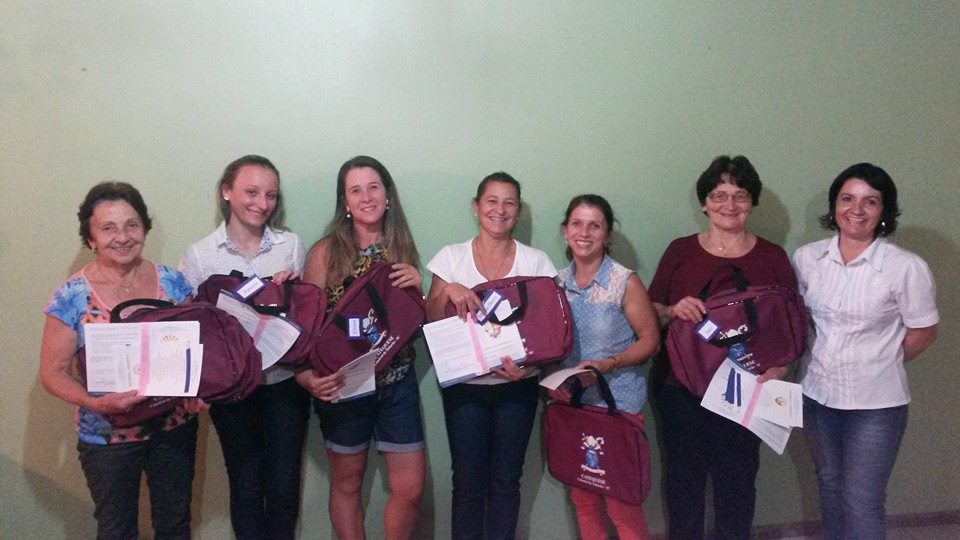 Paróquia de Orleans – lançamento e acompanhamento aos catequistas
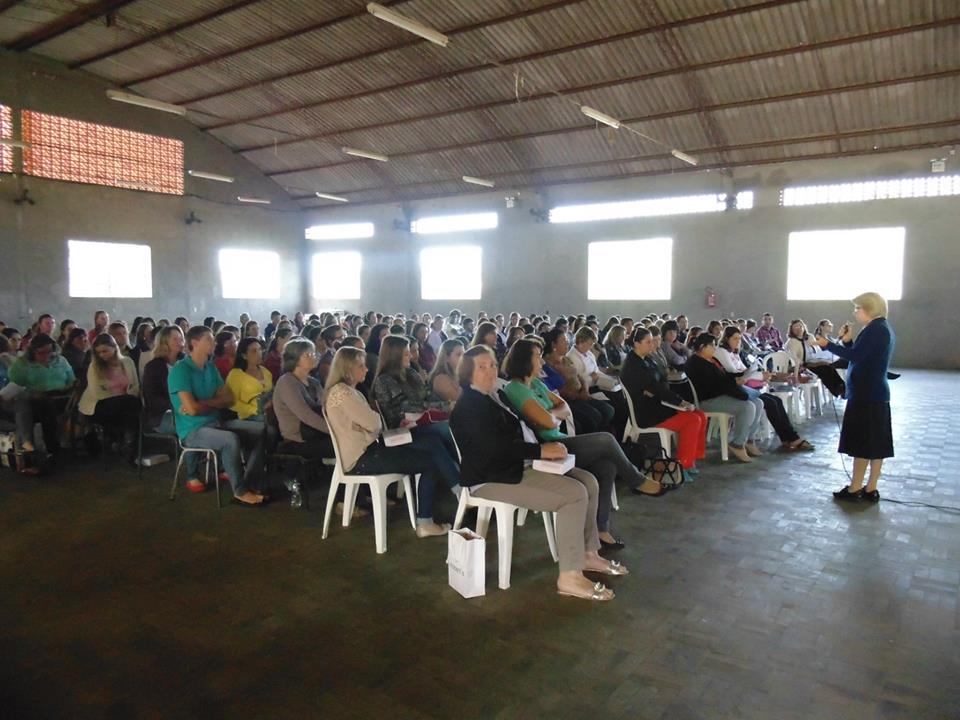 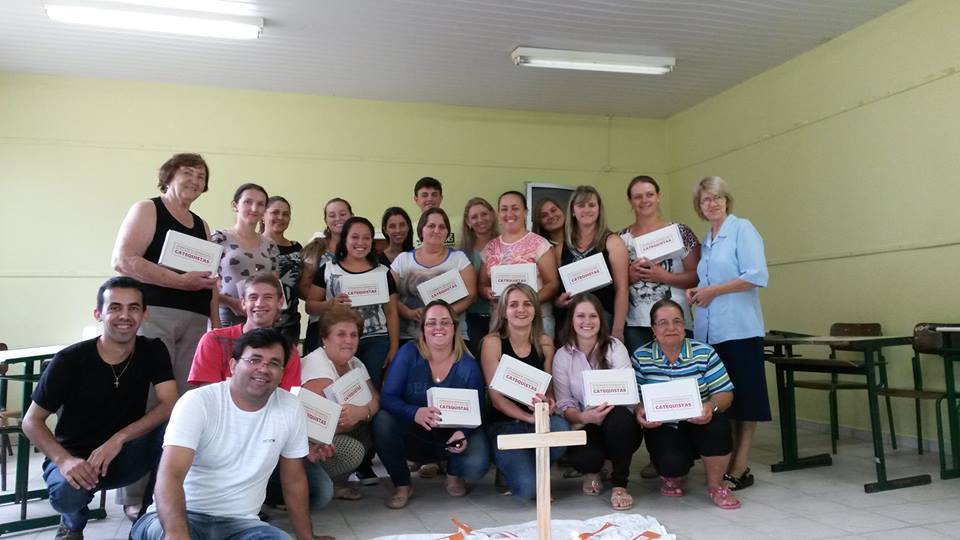 Comarca de Braço do Norte - Coordenadores
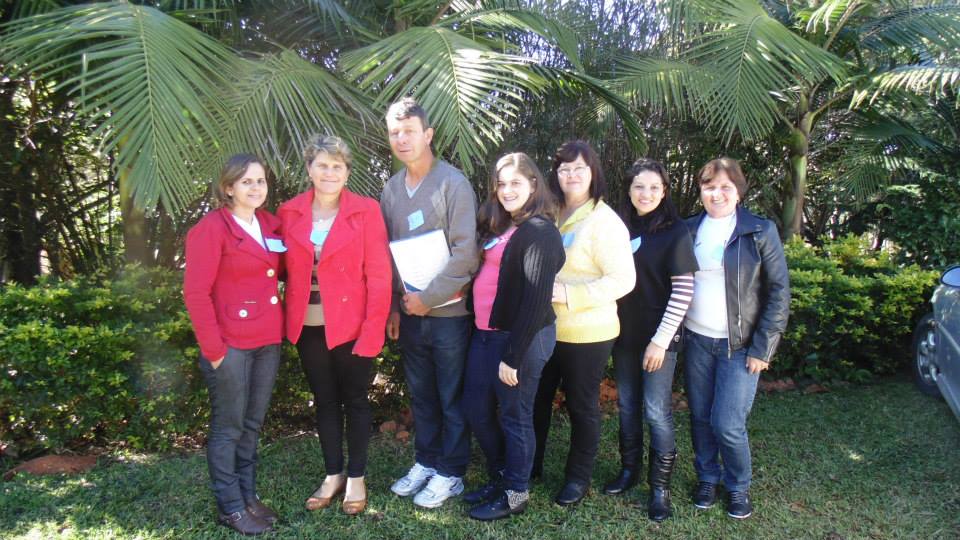 Assumindo com alegria... Vargem do Cedro
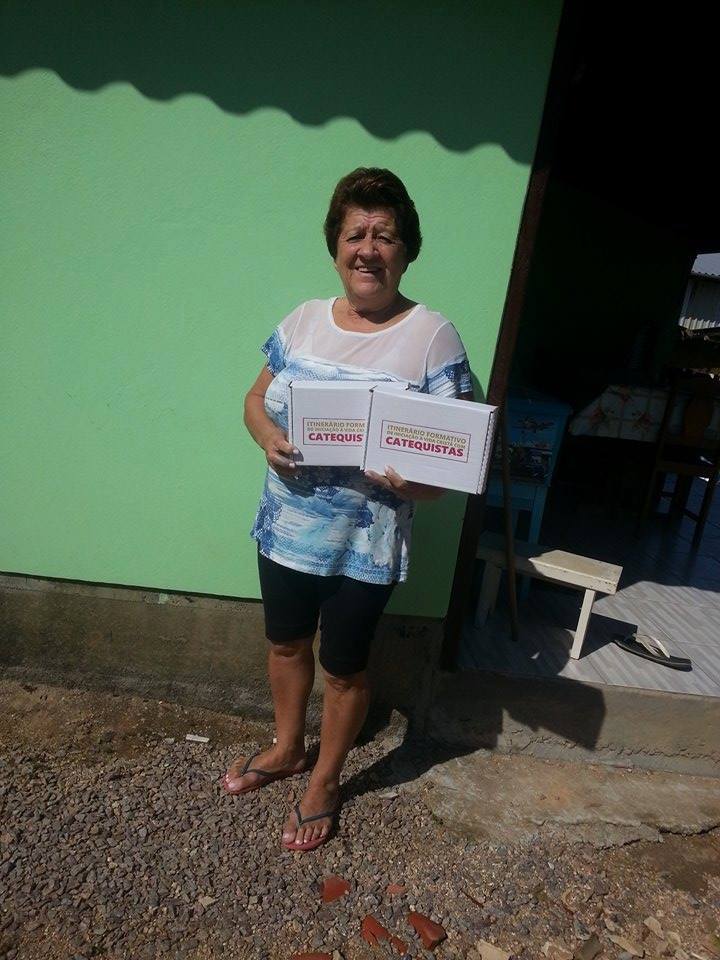 “O perfil do catequista é um ideal a ser conquistado, olhando para Jesus, Modelo de Mestre, de servidor e de catequista”. (DNC, 261)
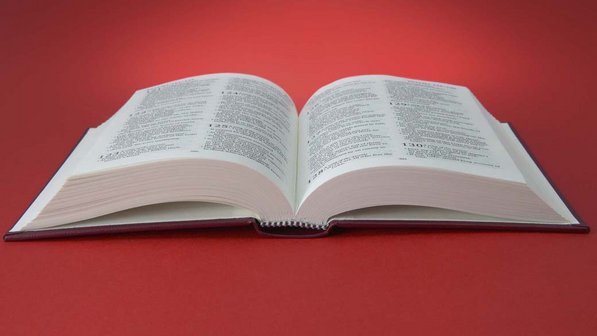 Papa Francisco nos propõe:
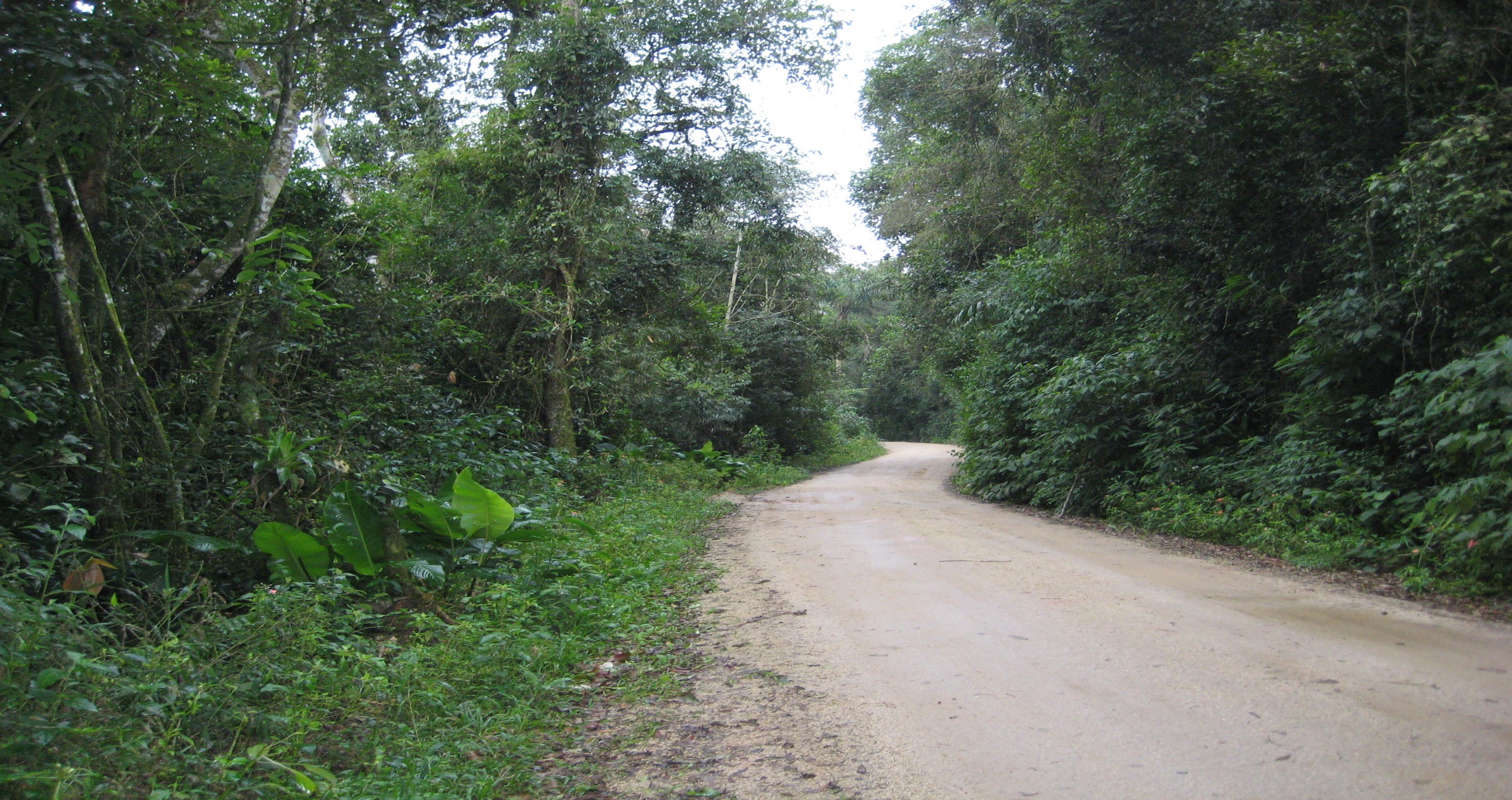 “Devemos dar ao nosso caminhar o ritmo salutar da proximidade, com um olhar respeitoso e cheio de compaixão, mas que ao mesmo tempo cure, liberte e anime a amadurecer na VIDA CRISTÃ”    (EG,169).